Kroa!
Mathias schickt mich, Dich zum 
Piraten – Garten – Sommerfest
einzuladen!
Deine Eltern sind herzlich mit eingeladen.
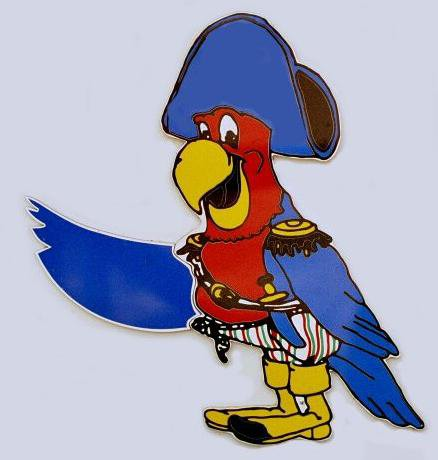 Wir haben noch 2 Termine zur Auswahl:
Samstag, den 8. August 2009 
Oder
Samstag, den 15. August 2009
Von 14:00 Uhr bis 18:00 Uhr
Bei meiner Omi und meinem Opa im Garten in Tulbing (Beschreibung folgt).

Bitte gib uns Bescheid, ob es Dir an einem, dem anderen oder an beiden passt, damit wir möglichst alle zusammen kommen können!
Jederzeit unter:	Tel: 0664-6283937 (Wolfgang) oder Email: w.scherer@aon.at
		Tel: 0664-4927175 (Hanna) oder Email: hanna.scherer-horner@aon.at
Kroa!
Mathias schickt mich, Dich zum 
Piraten – Garten – Sommerfest
einzuladen!
Deine Eltern sind herzlich mit eingeladen.
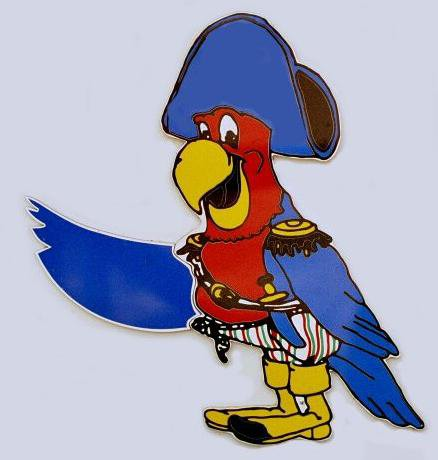 Wir haben noch 2 Termine zur Auswahl:
Samstag, den 8. August 2009 
Oder
Samstag, den 15. August 2009
Von 14:00 Uhr bis 18:00 Uhr
Bei meiner Omi und meinem Opa im Garten in Tulbing (Beschreibung folgt).

Bitte gib uns Bescheid, ob es Dir an einem, dem anderen oder an beiden passt, damit wir möglichst alle zusammen kommen können!
Jederzeit unter:	Tel: 0664-6283937 (Wolfgang) oder Email: w.scherer@aon.at
		Tel: 0664-4927175 (Hanna) oder Email: hanna.scherer-horner@aon.at